2019春夏学期导学
上海外国语大学2019春夏学期0学分课程
智慧树平台提供两种学习方式
• 手机APP端登入学习
• 电脑PC端登入学习
APP端登录流程演示
扫码下载手机端
知到APP
APP端登录流程演示
可进行搜索
新生
点击学号登录
Step1
123456
APP端登录流程演示
新生
Step2
Step3
验证“姓
氏”首字
绑定手机号
APP端登录流程演示
Step5
Step4
新生
修改初始密码
确认课程
PC端登录流程演示
登录智慧树官网www.zhihuishu.com点击右上角的登录按钮
PC端登录流程演示
登录智慧树官网www.zhihuishu.com点击右上角的登录按钮
新生：通过学号登录
老生：学号或者手机号码登录
请输入正确的学号
初始密码为123456
1）在线教程学习
登陆智慧树www.zhihuishu.com进入个人账号。【我的学堂】课程列表，点击课程图片
或【继续学习】按钮进入学习，每个章节视频可重复观看。
3）见面课学习
可在【见面课】栏目中
查看见面课的时间。
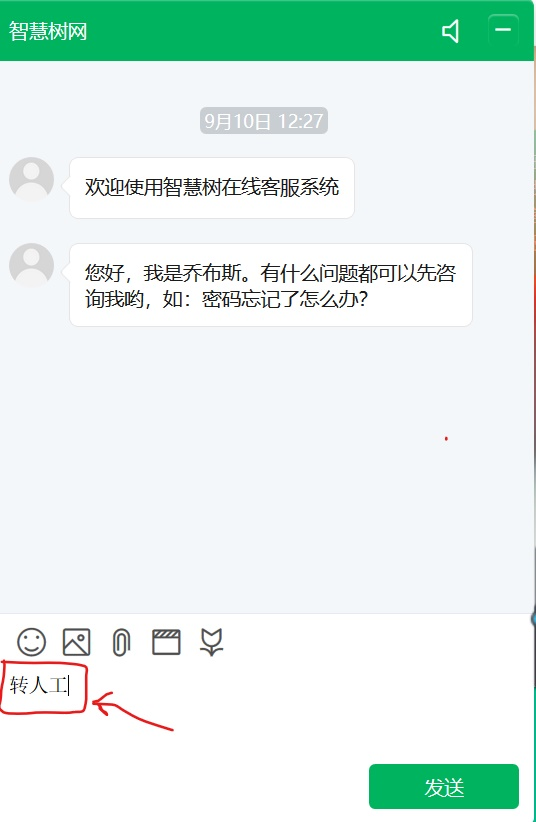 5）问题处理：
在报道及学习过程中如果遇到操作问
题请及时联系在线客服来解决
点击“小人头”可切换至人工
客服
注意事项：
1、学习时间  2019-03-05 至2019-06-30

2、0学分，凭兴趣选学，无期末考试

3、操作问题在PC端咨询人工在线客服
THANK YOU !